South Carolina DOT Training WorkshopGeophysics Field Testing Methods, Data Reduction, and Interpretation of Results
Robert C. Bachus and Glenn J. Rix
June 5 – 26, 2020
Surface Wave Testing Principles
Rayleigh Wave Phase Velocity
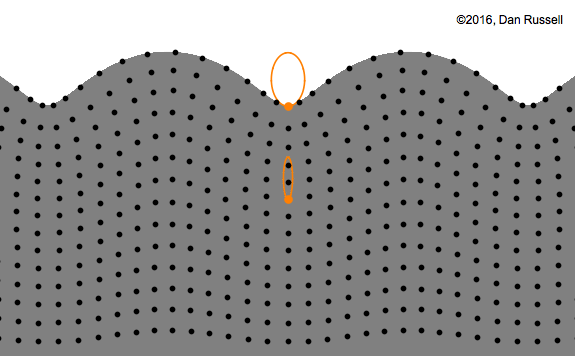 https://www.acs.psu.edu/drussell/Demos/waves/wavemotion.html
Rayleigh Waves
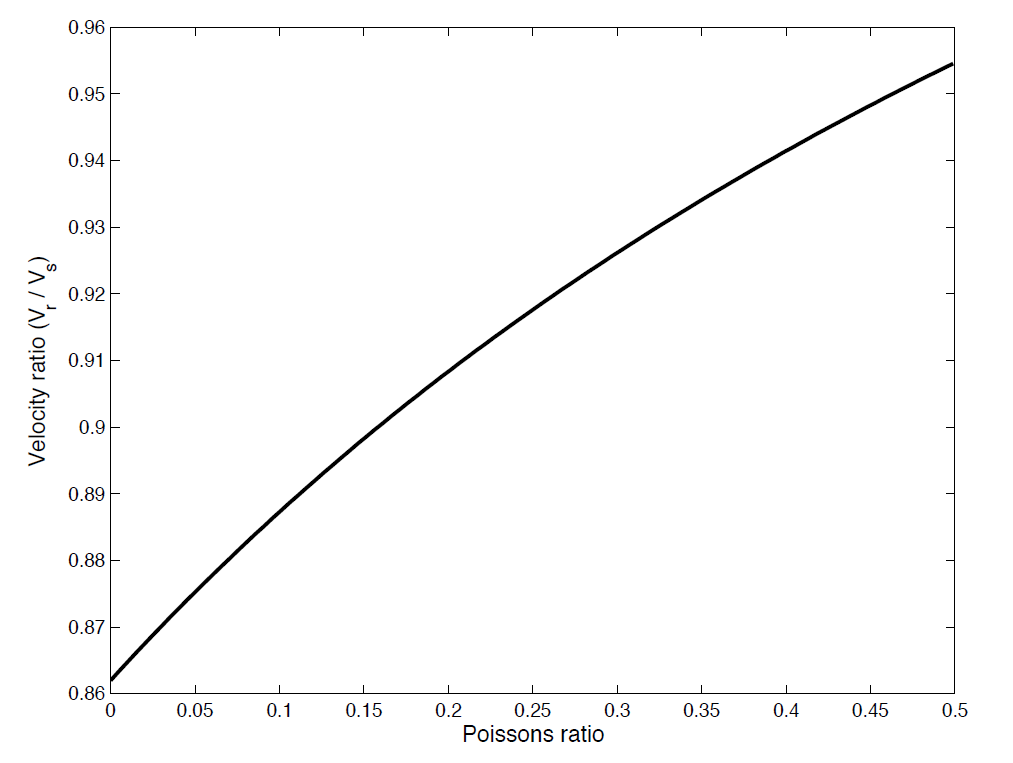 Homogeneous Half-space
Rayleigh Waves
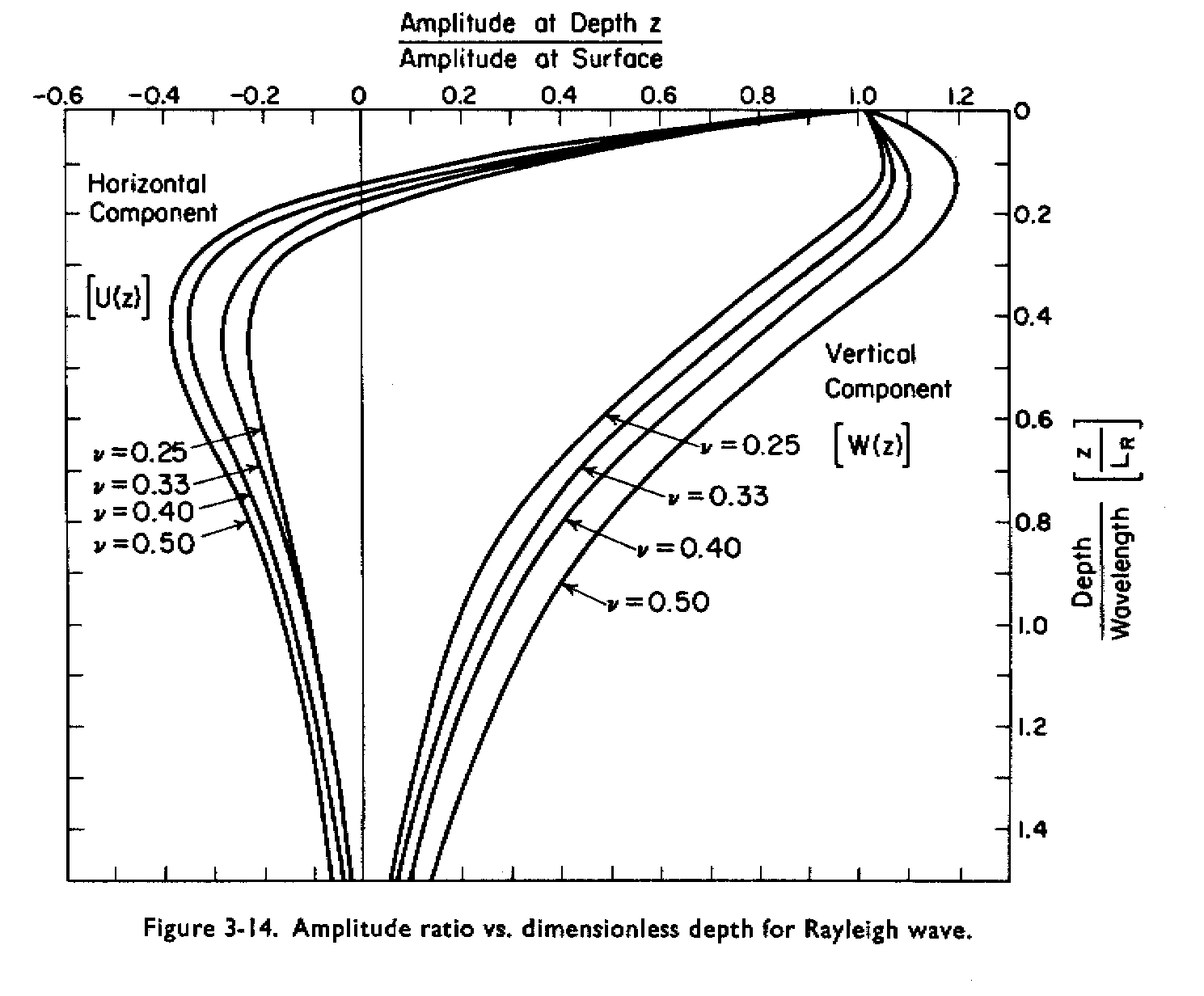 (from Richart et al., 1970)
Seismic Wave Field
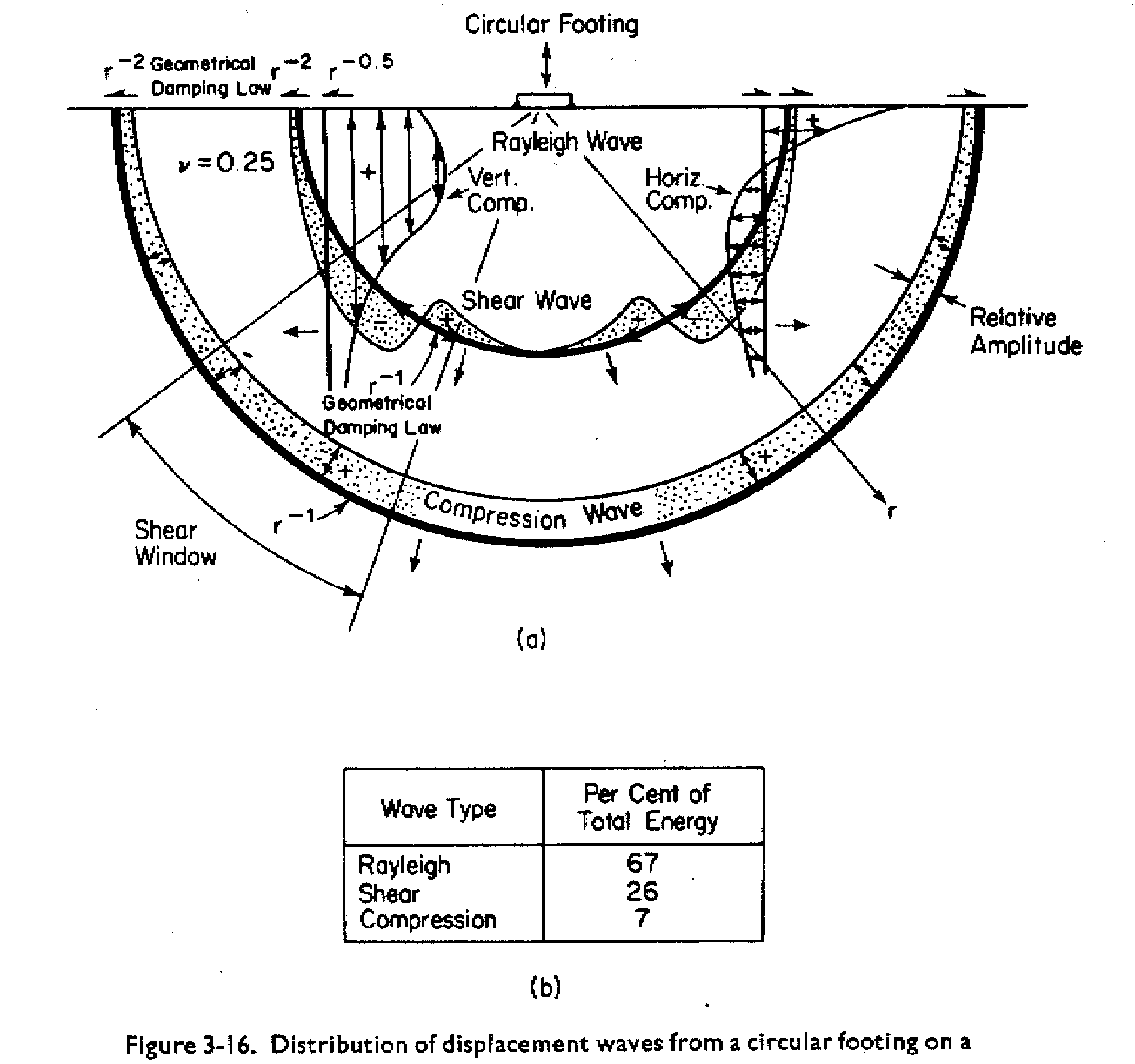 (from Richart et al., 1970)
Dispersion
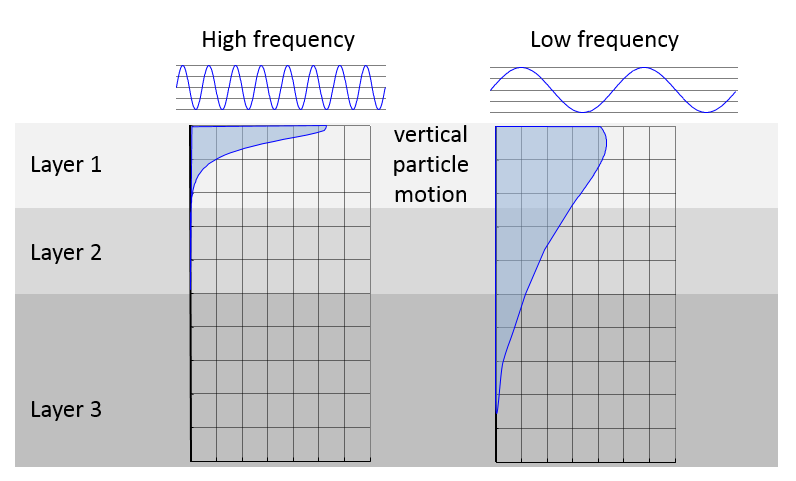 Dispersion: seismic wave velocity depends on frequency
Unless otherwise noted, figures are from Foti et al. (2014)
Dispersion
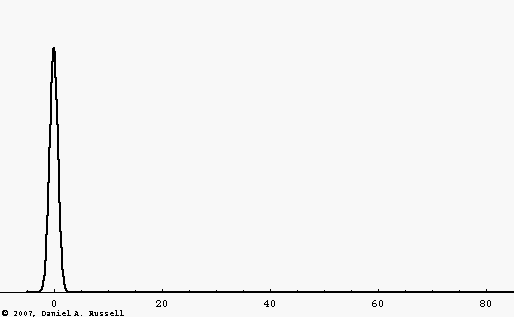 Black pulse: non-dispersive wave
Blue pulse: dispersive wave
https://www.acs.psu.edu/drussell/Demos/Dispersion/dispersion.html
Dispersion
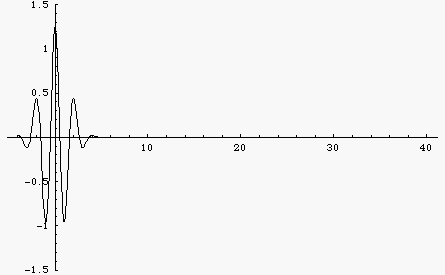 Non-dispersive wave
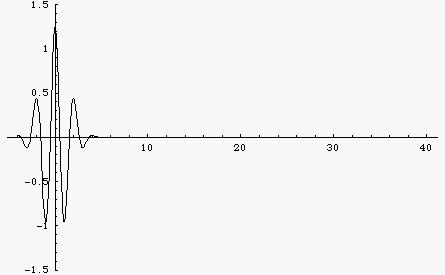 Dispersive wave
https://www.acs.psu.edu/drussell/Demos/Dispersion/dispersion.html
Dispersion
Surface wave methods use the dispersive nature of Rayleigh waves in a layered, heterogeneous medium as the basis for estimating the shear wave velocity profile.
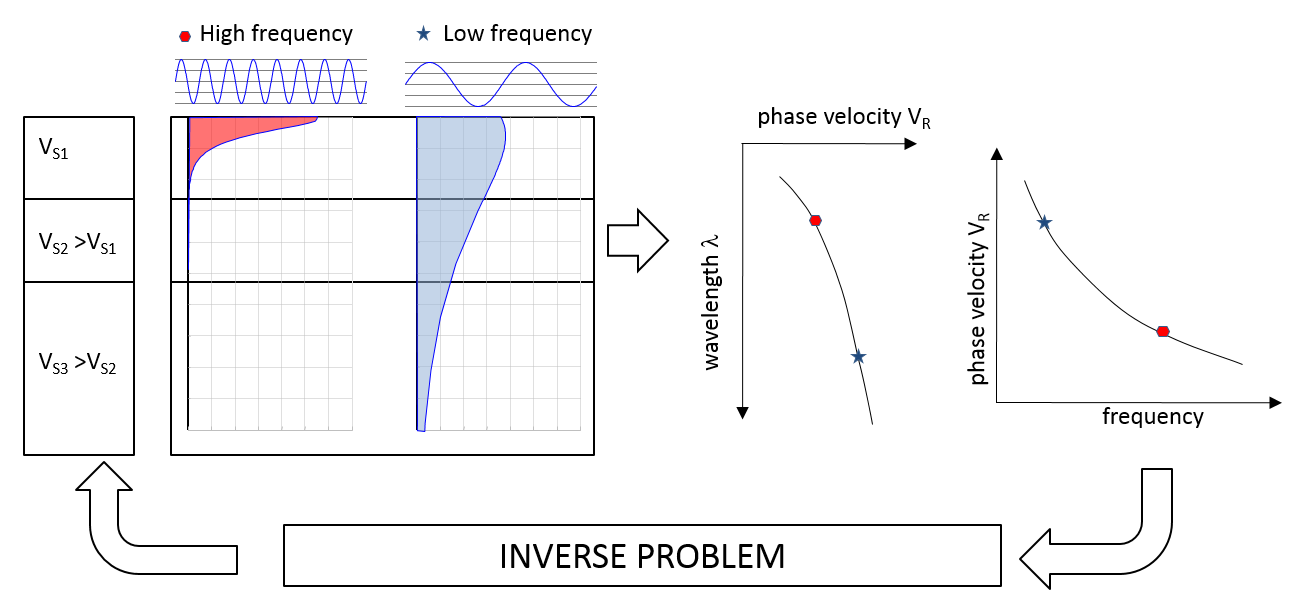 Dispersion curve
Forward vs. Inverse Problems
Forward problem: Given a shear wave velocity profile, calculate a Rayleigh wave dispersion curve
Inverse problem: Given a measured Rayleigh wave dispersion curve, obtain the shear wave velocity profile
Surface Wave Testing Procedure
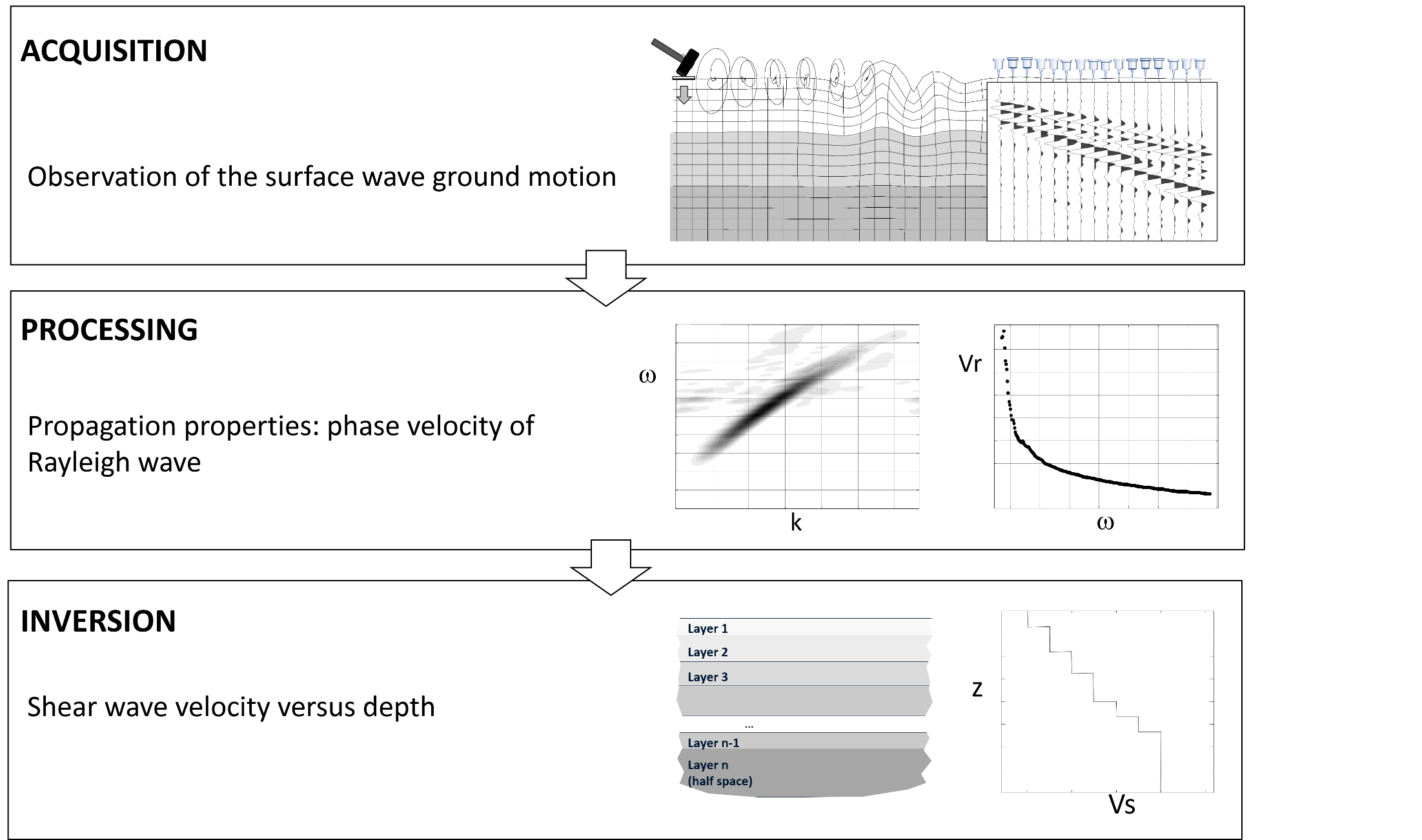 Test Variations
All of the surface wave test variations we will discuss (SASW, MASW, and MAM) as well as others (MOPA, SPAC, etc.) are based on these three basic steps:
Acquisition
Processing
Inversion
The differences between the test variations are in the details of how each step is conducted.
Surface Wave Testing Procedures
The processing and inversion steps introduce complexities not present in crosshole, downhole, and suspension logging tests.
“There is no such thing as a free lunch.”
“Dorothy, we’re not in Kansas anymore.”
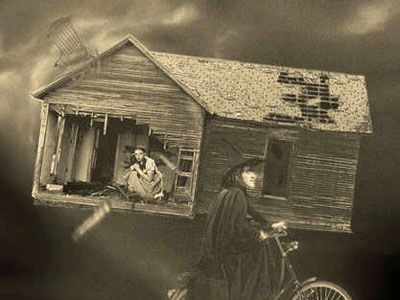 Acquisition
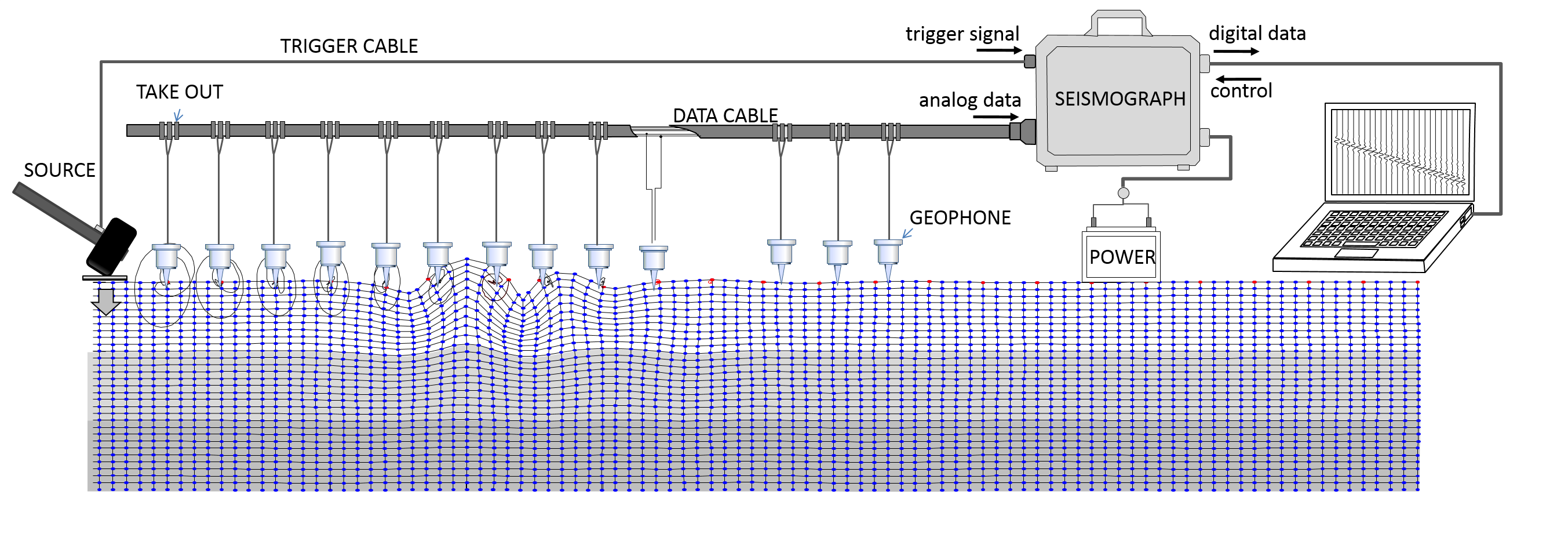 Acquisition - Sources
Active sources
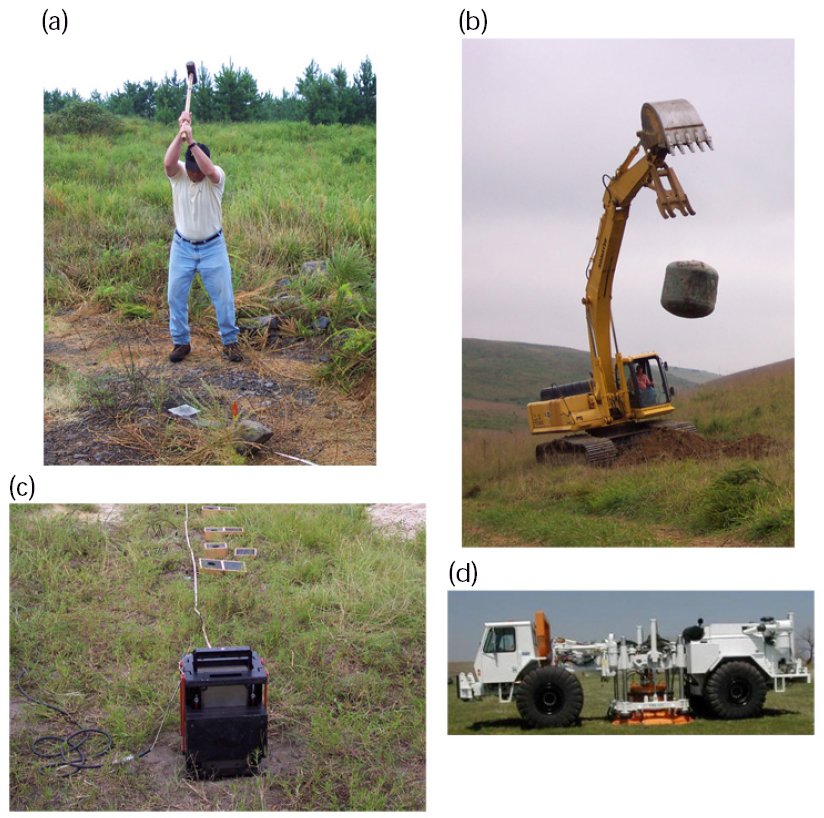 Acquisition - Sources
Passive sources
Highway traffic
Railroad trains
Waves
Wind acting on buildings
Etc.
Acquisition - Receivers
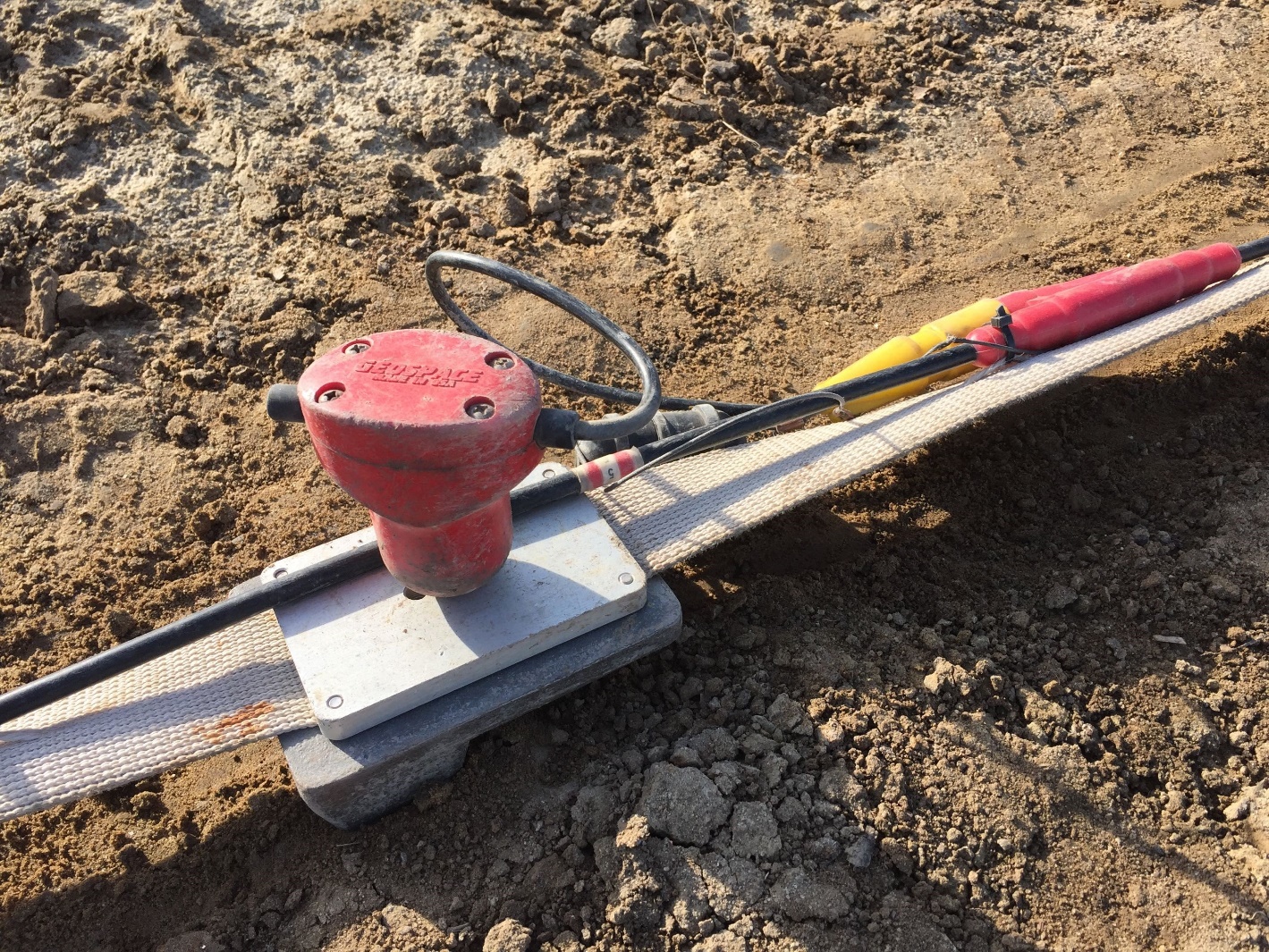 Vertical geophone
“Land streamer”
Weight
Acquisition
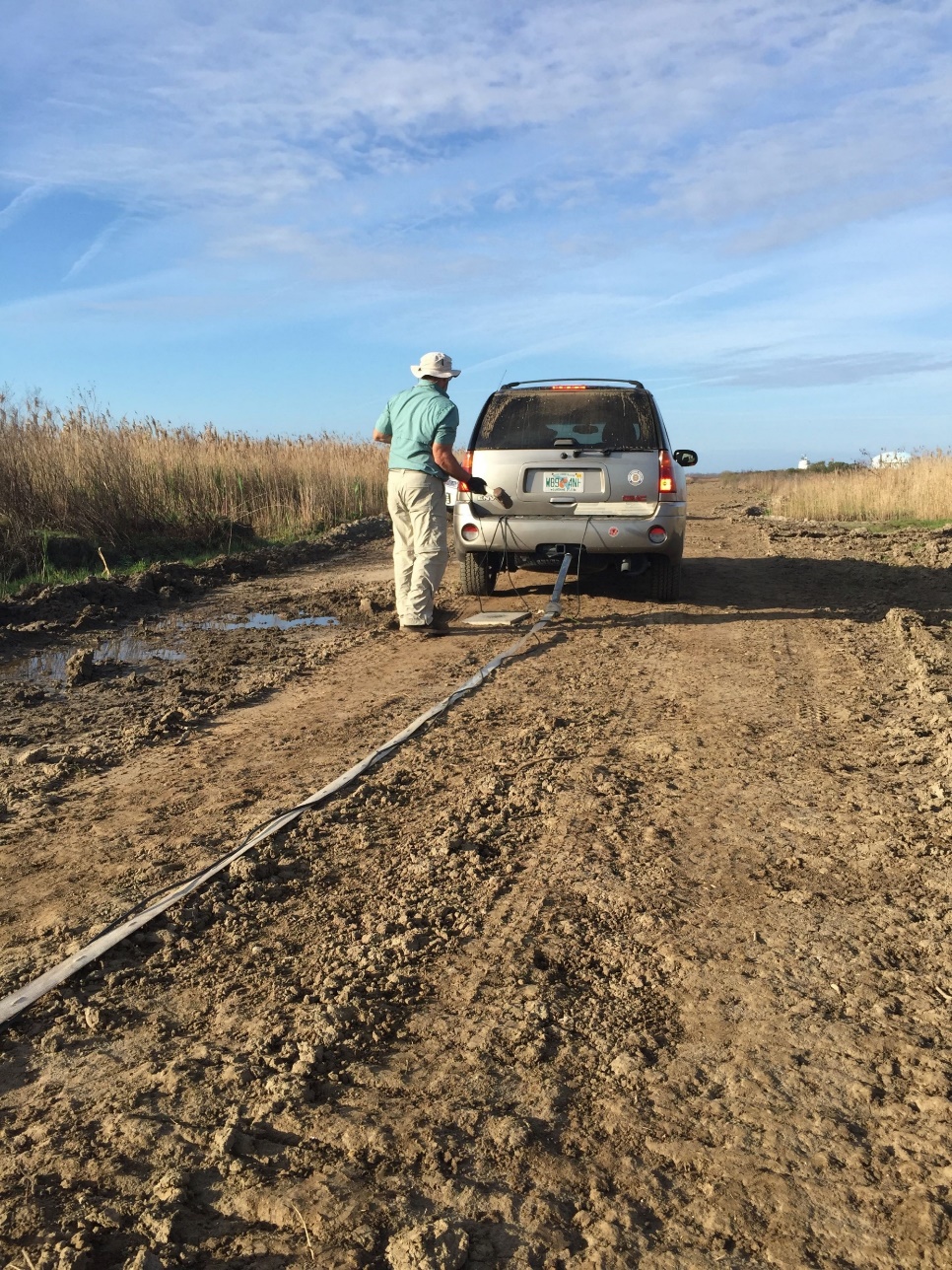 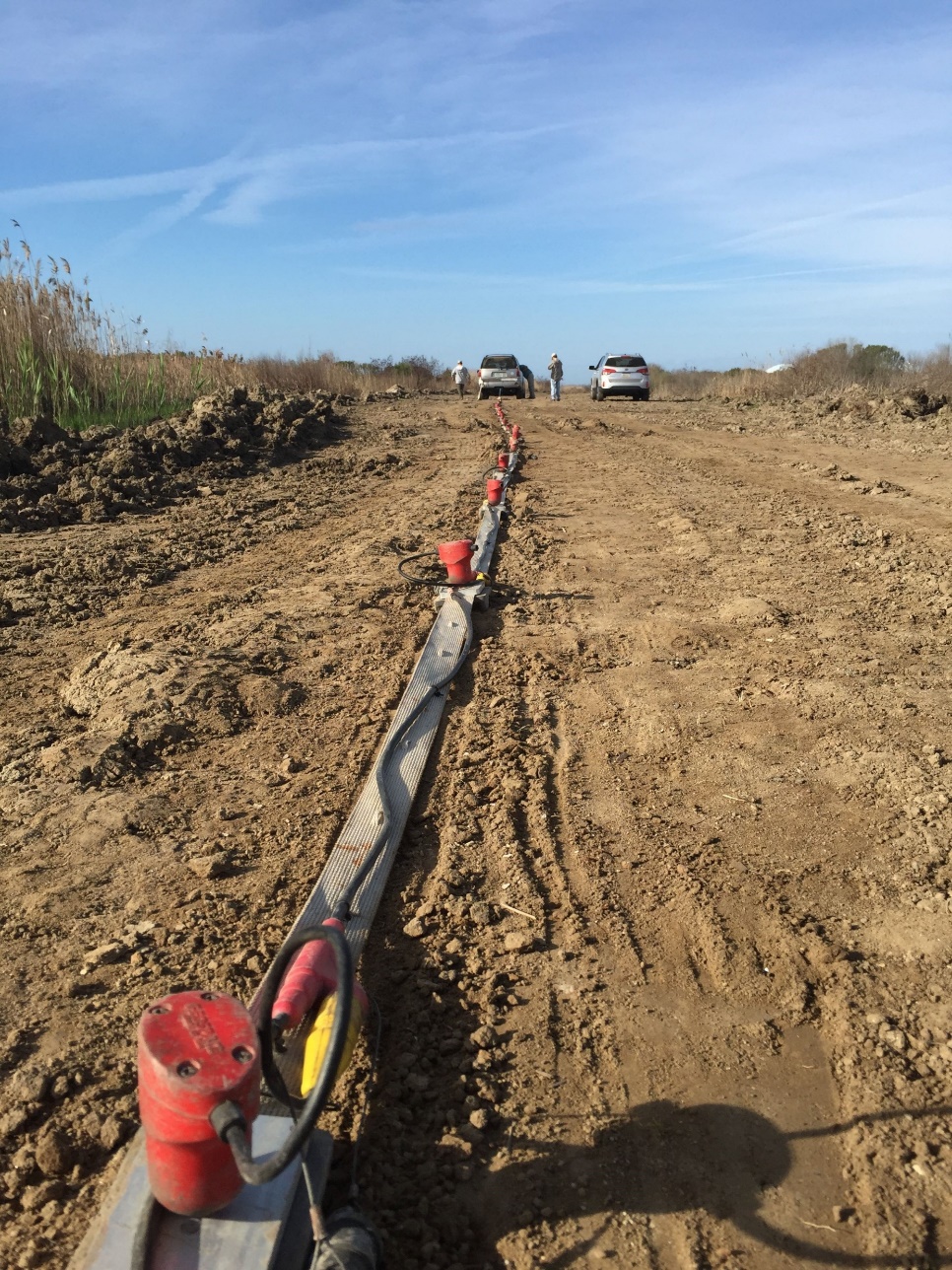 Acquisition
Acquisition
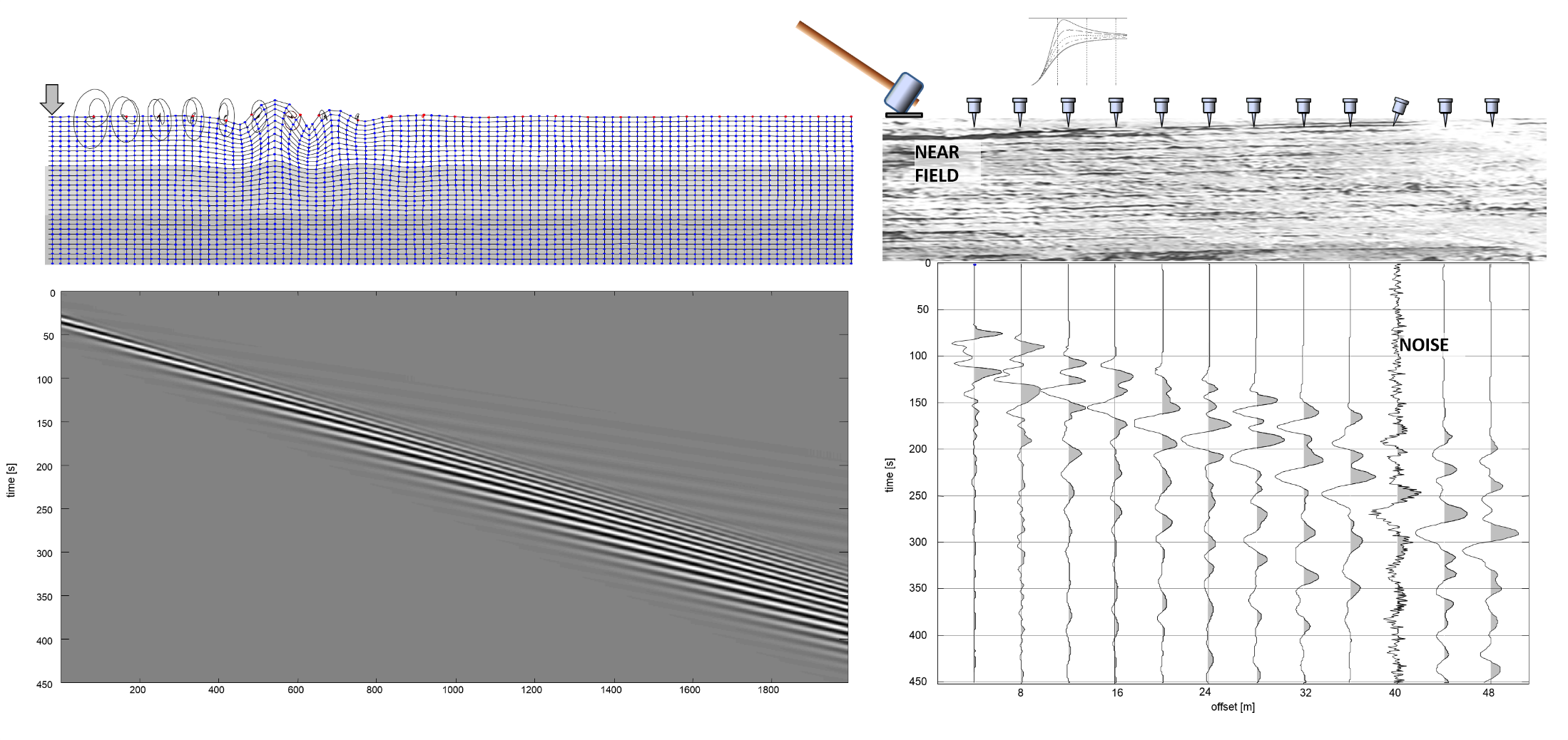